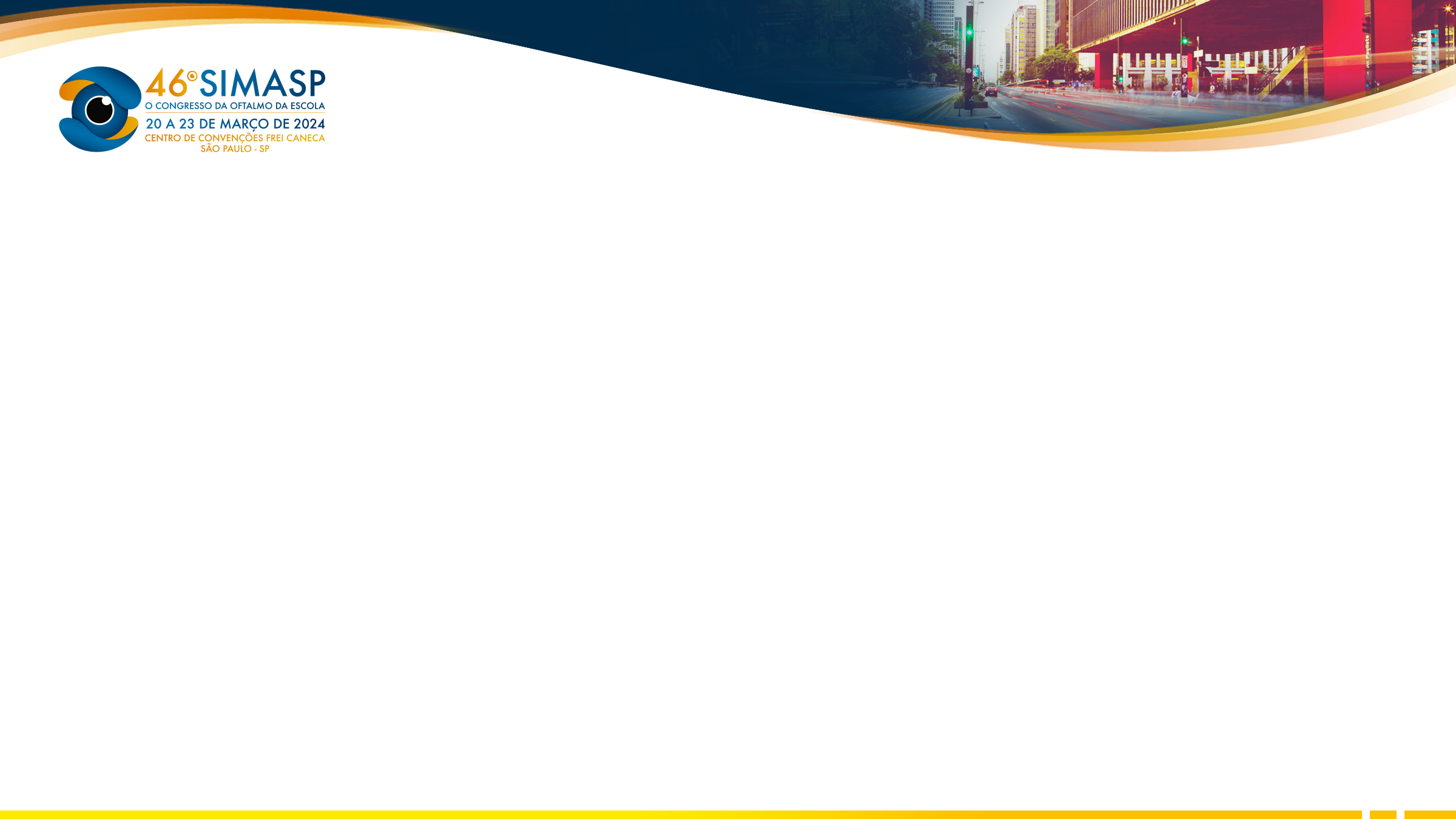 Cisto de Zeiss e Moll coexistindo em mesmo olho
Tabatha Priscila Gomes Felix ¹, Luanna Arruda Lemos, Michela Oliveira Rosado, Anna Vitória Teles Siqueira, Arthur Saraiva de Queiroz, Natalia Queiroz Souza dos Santos, Laura Vieira Silva, Suzane Cristina de Lima Filgueira, Fabio Luis Scarpa Bosso

Departamento de Plástica Ocular 
Hospital de Base do Distrito Federal
RESUMO
Paciente com queixas de cistos em palpebra inferior de olho direito atendida no pronto socorro de oftalmologia do HBDF

Palavras-chave: Cisto de Moll, Cisto de Zeiss
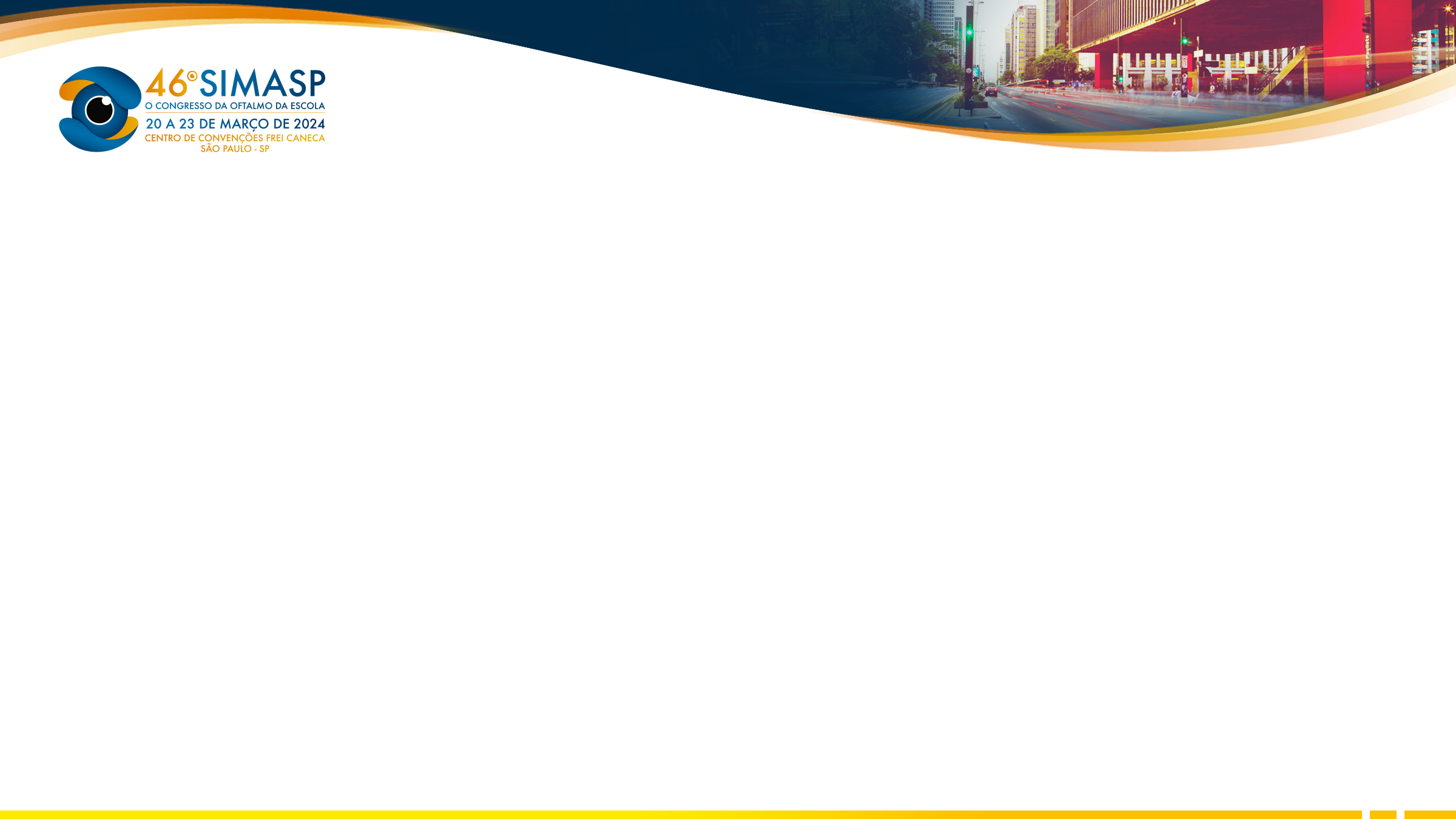 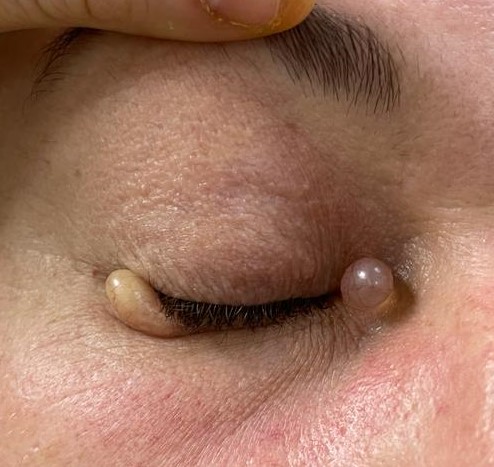